Leveraging Conceptual Lexicon：Query Disambiguation using Proximity Information for Patent Retrieval
Date : 2013/10/30
Author : Parvaz Mahdabi, Shima Gerani, 
	  Jimmy Xiangji Huang and Fabio Crestani
Source : SIGIR’13
Advisor :  Jia-ling Koh
Speaker :  Yi-hsuan Yeh
Outline
Introduction
Method
Experiments
Conclusion
2
Introduction
Patent prior art search is a task in patent retrieval where the goal is to rank documents which describe prior art work related to a patent application.

Challenge：
Find a focused information need and remove the ambiguous and noisy terms.
Query disambiguation. (ex：bus)
3
Introduction
Previous work has not fully studied the effect of using proximity information and exploiting domain specific resources for performing query disambiguation.

Terms closer to query terms are more likely to be related to the query topic.
Using a domain dependent resource leads to the extraction of more relevant expansion concepts.

Propose a proximity based framework for query expansion which utilizes a conceptual lexicon for patent retrieval.
4
Framework
Query
patent document
Query
Re-rank result list
Proximity-based method
Query expansion
terms
Query-specific lexicon
5
Outline
Introduction
Method
Query document reduction
Building conceptual lexicon
Proximity-based framework
Document relevance score
Expansion concept selection strategies
Experiments
Conclusion
6
Query document reduction
7
[Speaker Notes: 記載申請專利發明之構成之技術內容、特點http://www.bpmlegal.com/howtopat5.html]
Building conceptual lexicon
Form：IPC (International Patent Classification) definition pages
Stop-words removal
Filter out document frequency > 10






The IPC class of the query is searched in the lexicon and the terms matching this class are considered as candidate expansion terms.
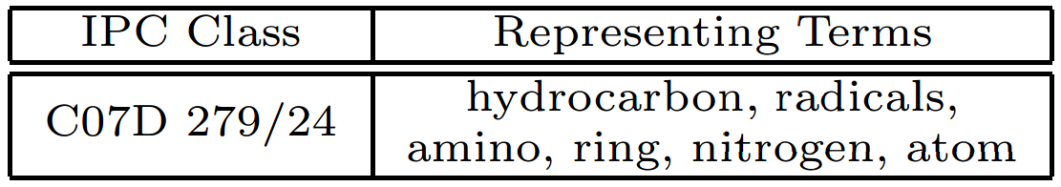 Candidate expansion terms
8
Proximity-based framework
Assume：An expansion term refer with higher probability to the query terms closer to its position.
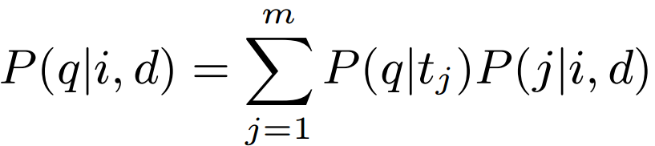 Position
12
1
32
20
Document d
9
Query
10
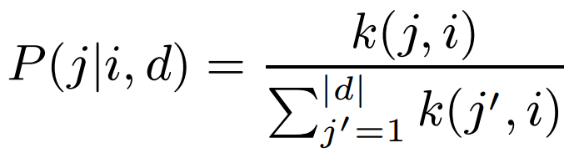 Gaussian kernel
Laplace kernel
Rectangle kernel
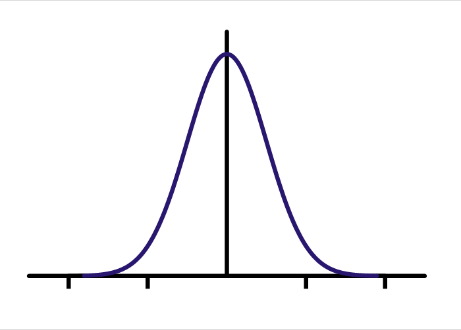 11
Example：
Rectangle kernel
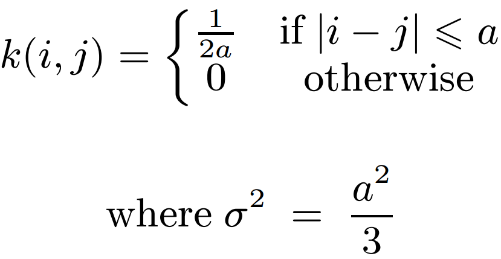 Bandwidth = 2
12
Document relevance score
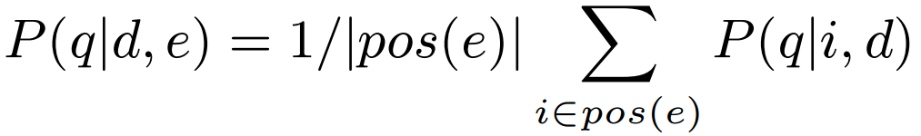 Documents
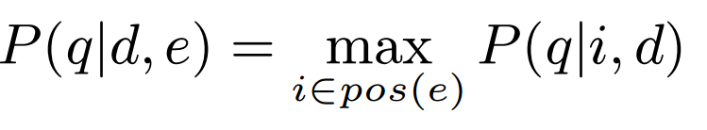 13
Expansion concept selection strategies
14
Combine search strategies (CSS)
Linear combine query result lists and IPC expansion concepts result list.

Proximity-based pseudo relevance feedback (PPRF)
Extracting expansion concepts form the feedback documents.
15
Outline
Introduction
Method
Experiments
Conclusion
16
Experiments
Dataset：
CLEF-IP 2010, CLEF-IP 2011

Evaluation：
Top 1000 results
MAP, Recall and PRES(patent retrieval evaluation score)

Baseline：
Language modeling with Dirichlet smoothing
   + language model re-rank
17
Motivation for Using Proximity Information
CLEF-IP 2010
100 random queries, top 100 documents
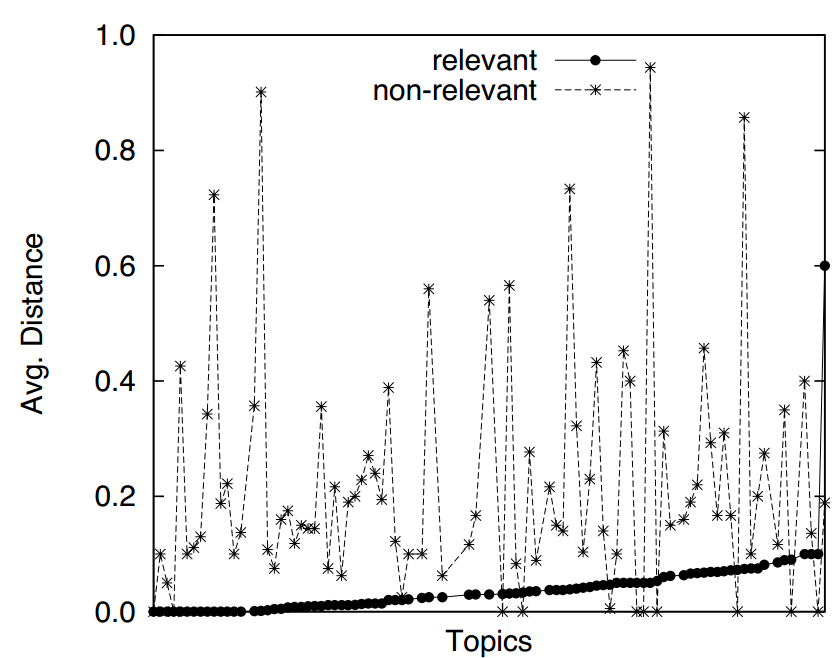 18
Effect of Density Kernel
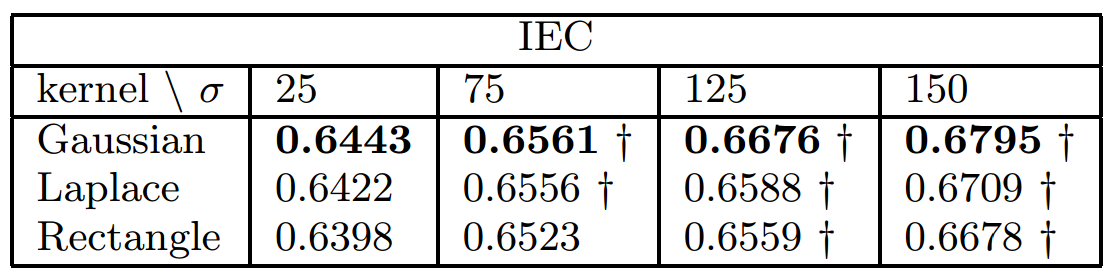 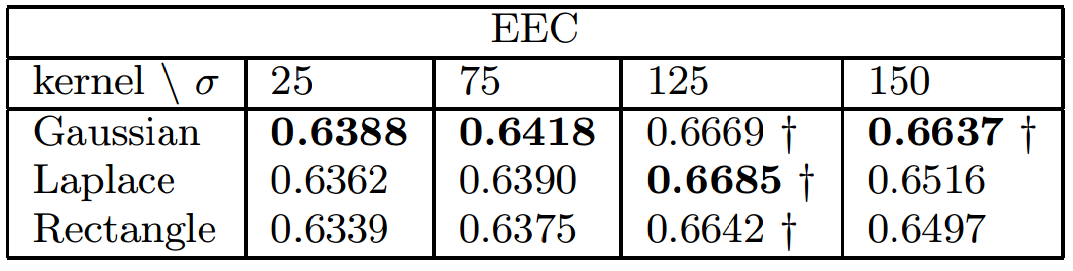 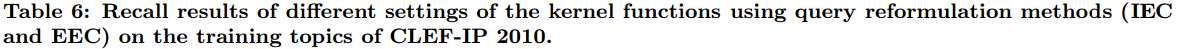 19
Comparison of Max and Avg Strategy
CLEF-IP 2010
Gaussian kernel
IEC
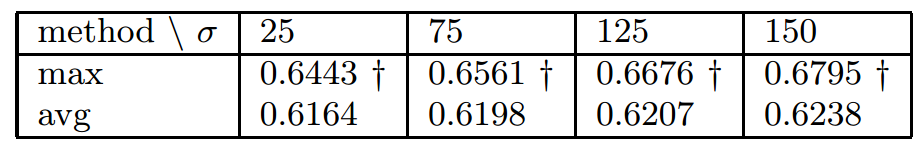 20
Number of Expansion Terms
21
Effect of Combination
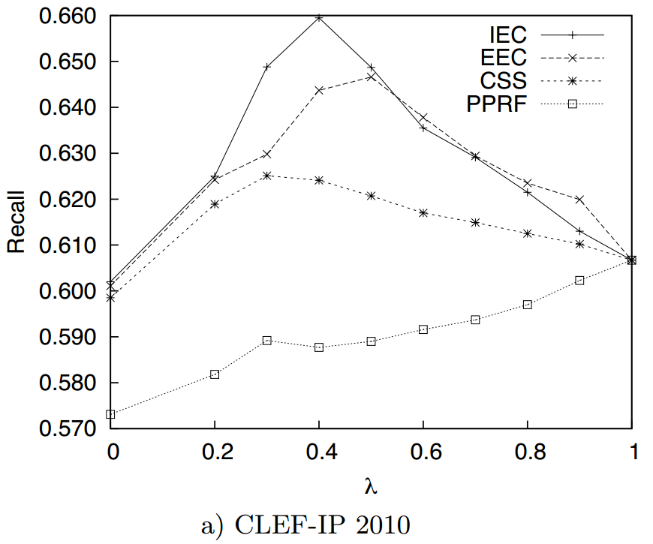 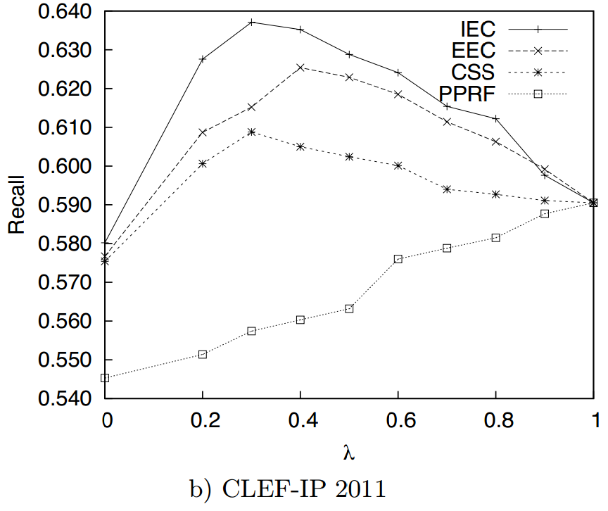 λ=0：the query expansion model is used
λ=1：the initial query is used.
22
Effect of Query Reformulation
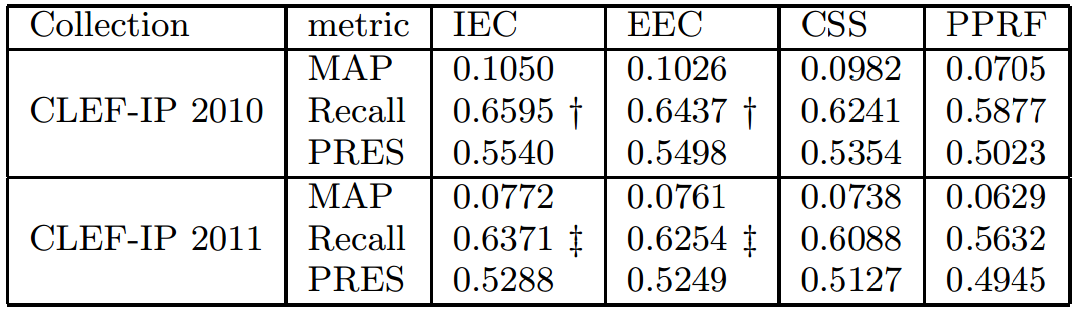 23
Outline
Introduction
Method
Experiments
Conclusion
24
Conclusion
Constructed a domain dependent conceptual lexicon which can be used as an external resource for query expansion.

Proximity-based retrieval framework provides a principled way to calculate the importance weight for expansion terms selected from the conceptual lexicon.

We showed that proximity of expansion terms to query terms is a good indicator of the importance of the expansion terms.
25